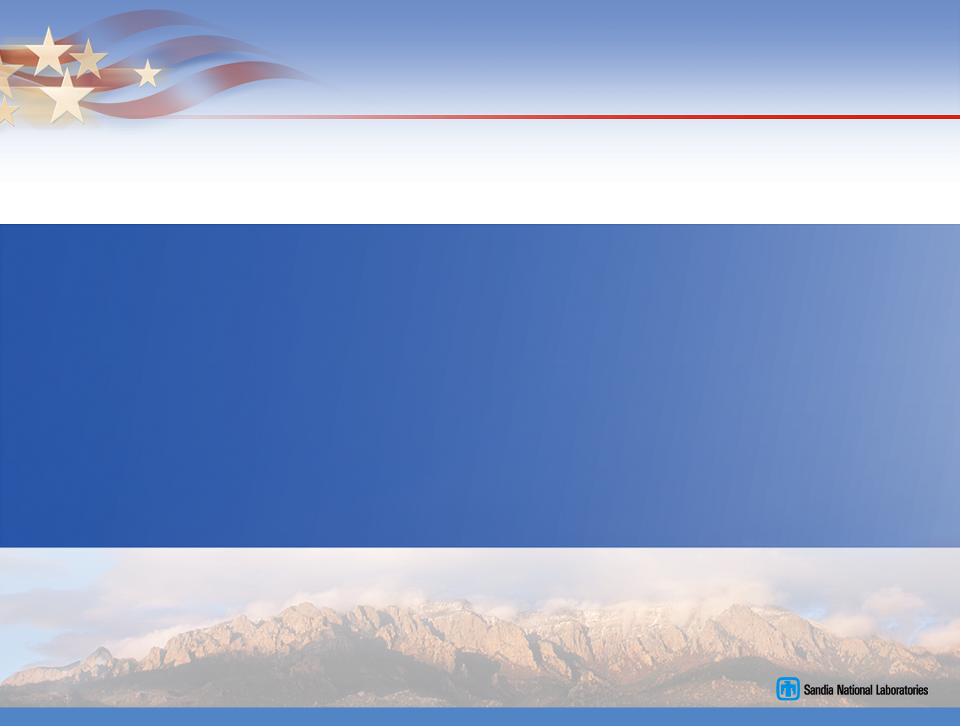 S a n d i a   N a t i o n a l  L a b o r a t o r i e s
Fusion at Sandia National Laboratories
Mark C. Herrmann
Pulsed Power Sciences Center, Sandia National Laboratories
in collaboration with my colleagues at Sandia National Laboratories

 
December 5, 2012
Sandia is a multiprogram laboratory operated by Sandia Corporation, a Lockheed Martin Company, for the United States Department of Energy’s National Nuclear Security Administration under contract DE-AC04-94AL85000.
Summary
Pulsed power is an efficient, cost-effective way to create matter at high energy densities


Magnetically driven implosions offer a path to coupling much higher fractions of the driver stored energy to fusion fuel


Magnetized Liner Inertial Fusion (MagLIF) offers a near term chance for testing our understanding of magnetically driven implosions.


Experimental data on the Magneto-Rayleigh Taylor instability is promising, we will begin integrated MagLIF testing in 2013.


A high-yield (GJs), high-gain (>500) MagLIF design is under development. Much of the relevant physics can be tested on Z.
Large currents and the corresponding magnetic fields can create and manipulate high energy density(HED) matter
HED Matter  P > 1 Mbar, B > 5 Megagauss
Magnetic fields have some unique advantages when creating HED plasmas:

Magnetic fields are very efficient at creating HED matter enabling large samples and energetic sources

Magnetic fields have very interesting properties in converging geometry

Magnetic fields have interesting contrasts with other ways of generating HED:
Magnetic fields can create high pressures without making material hot

Magnetic fields can be generated over long time scales with significant control over the time history

Magnetic fields change the way particles and energy are transported in a plasma
We use the Z pulsed power facility to generate large magnetic fields
Tank~10,000 ft2
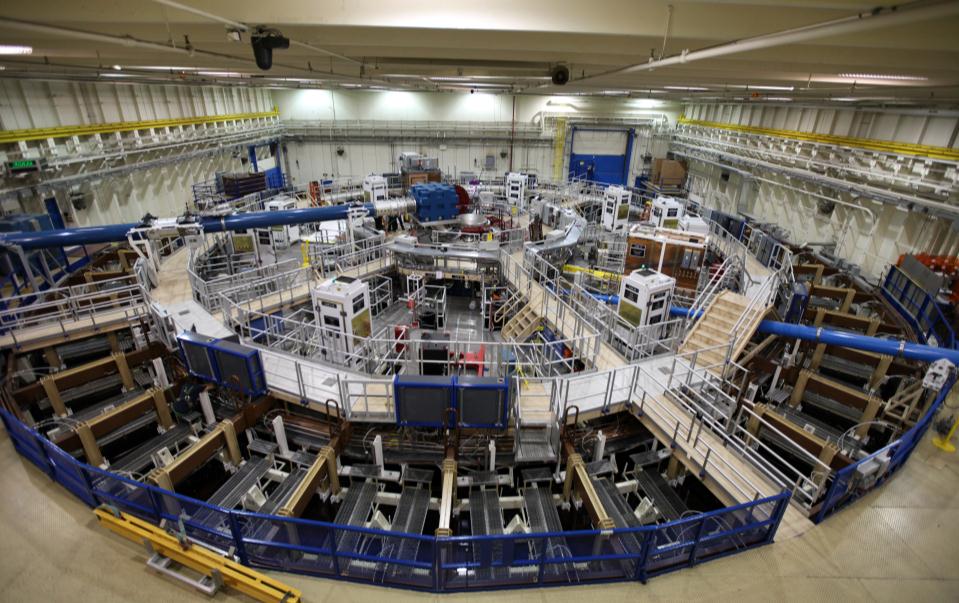 22 MJ stored energy
3MJ delivered to the load
26 MA peak current
5 – 50 Megagauss (1-100 Megabar)
100-600 ns pulse length
Magnetically driven implosions can efficiently couple energy at high drive pressure
Magnetic drive can reach very high drive pressures if current reaches small radius

Magnetic drive is very efficient at coupling energy to the load (no energy wasted on ablation)

100 MBar is comparable to drive pressure on a NIF capsule
Magnetically-Driven Implosion
MBar
drive
current
I
R
100 MBar at 26 MA and 1 mm
However cylindrical implosions do not have nearly as high a pressure multiplier on stagnation
Cylindrical shells must be thick to avoid disruption by instabilities
Thick shells are slow, making the pressure problem harder
Magnetization significantly reduces the self heating requirements for inertial confinement fusion
*Basko et al. Nuc. Fusion 40, 59 (2000)
The rr needed for ignition can be significantly reduced by the presence of a strong magnetic field 
inhibits electron conduction 
enhances confinement of alpha particles

Lower rr means lower densities are needed (~1 g/cc)

Pressure required for ignition can be significantly reduced to ~5 Gbar 
(<< 500 Gbar for hotspot ignition)

Large values of B/r are needed and 
therefore large values of B are needed.

B~ 50-150 Megagauss >> B0 -> flux compression is needed
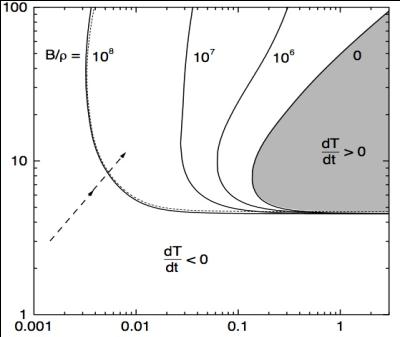 Temperature (keV)
Z
goal
Fuel areal density (g/cm2)
The Z facility provides an opportunity to test the benefits of fuel magnetization and preheat
Metal (beryllium)
Cylindrical Liner
cold deuterium/tritium
gas (fuel)
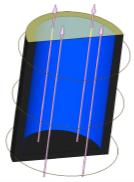 A 100-500 kG axial magnetic field
is applied before the implosion
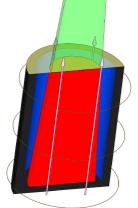 laser
beam
2. Z Beamlet can preheat the fuel to ~100 - 1000 eV
to reduce the compression and velocity needed
Laser 
preheated 
fuel
compressed
axial field
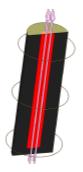 3. The Z accelerator can provide the drive current which generates an azimuthal drive field (pressure) to efficiently implode the thick liner at 50-100 km/sec
and compress the axial field to 100 MG
Simulations indicate fusion energy out = energy deposited in fusion fuel 
may be possible on Z
*  S. A. Slutz et al., Physics of Plasmas 17, 056303 (2010).
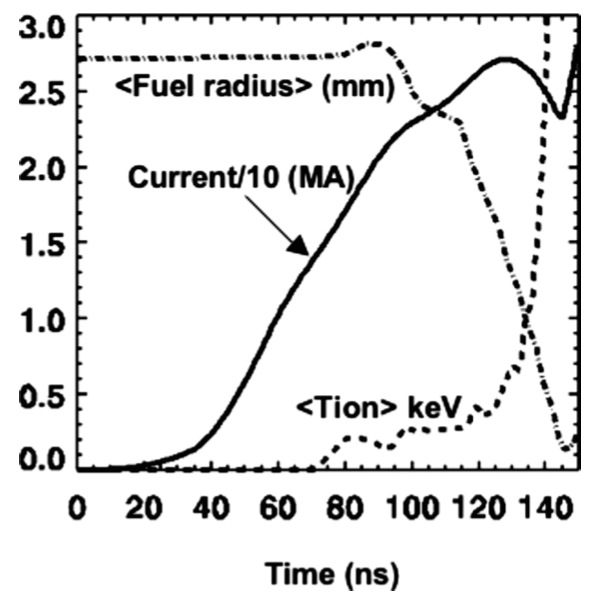 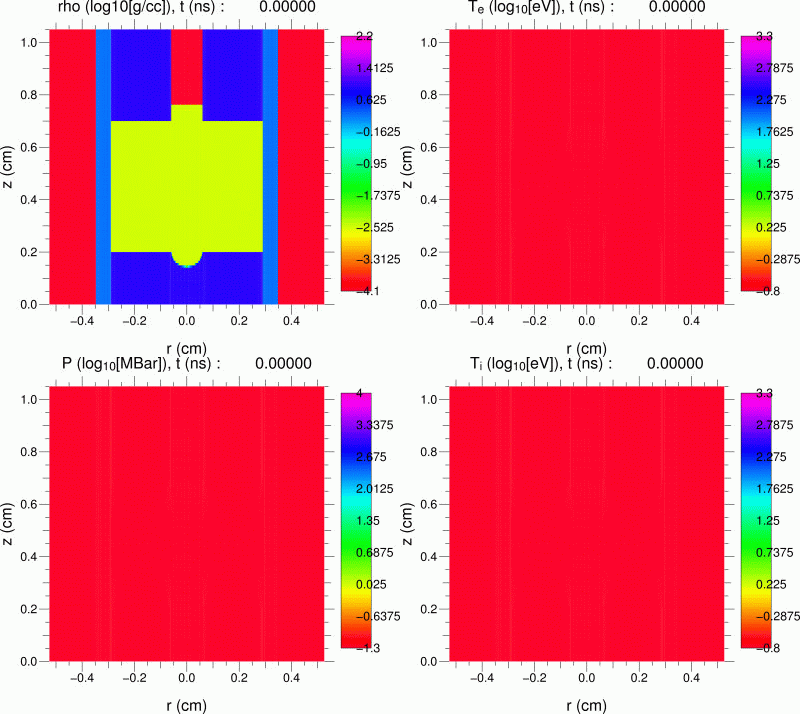 laser heating: 120-124 ns
The parameter space for magnetized ICF is large allowing a diverse set of approaches
Max Planck / ITEP
Los Alamos / Air Force Research Lab
Field Reversed Configuration
Shiva Star generator
~20 s, 0.5 cm/s liner implosion
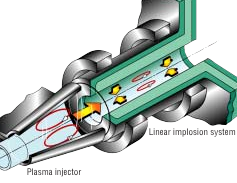 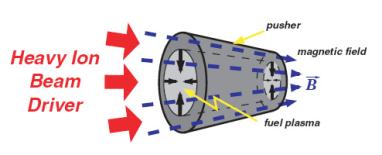 Taccetti, Intrator, Wurden et al., Rev. Sci, Instr. 74, 4314 (2003)
Degnan et al., IEEE Trans. Plas. Sci. 36, 80 (2008)
Basko, Kemp, Meyer-ter-Vehn, Nucl. Fusion 40, 59 (2000)
Kemp, Basko, Meyer-ter-Vehn, Nucl. Fusion 43, 16 (2003)
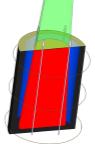 U. Rochester LLE
Sandia National Laboratories
Magnetized Liner Inertial Fusion
Laser preheated magnetized fuel
LASNEX simulations indicate interesting yields
liner
Bz
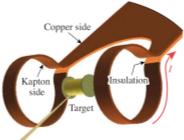 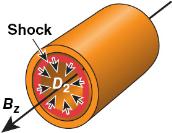 current
Z
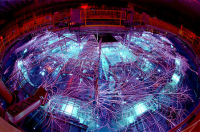 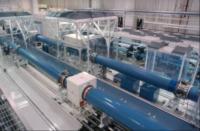 Direct drive laser implosion of cylinders
-- shock pre-heating, high implosion velocity
ZBL
Gotchev et al., Bull. Am. Phys. Soc. 52, 250 (2007)
Gotchev et al., Rev. Sci. Instr. 80, 043504 (2009)
Gotchev et al., Phys. Rev. Lett. 103, 215004 (2009)
Knauer et al., Phys. Plasmas  17, 056318 (2010)
S. A. Slutz et al., Phys. Plasmas, 17, 056303 (2010).
D.B. Sinars et al., Phys. Rev. Lett. 105, 185001 (2010)
9
Simulations indicate fusion energy out = energy deposited in fusion fuel may be possible on Z with DT fuel
60 nm surface roughness, 
80 (m) waves are resolved
INITIAL CONDITIONS
Peak Current:		27 MA
Be Liner R0:		2.7 mm
Liner height: 		5 mm
Aspect ratio (R0/DR):	6
Initial gas fuel density:	3 mg/cc
Initial B-field:		30 T
Preheat Temperature: 	250 eV

FINAL CONDITIONS
Energy in Fusion Fuel	~200 kJ
Target Yield:		500 kJ
Convergence ratio (R0/Rf):	23
Final on-axis fuel density:	0.5 g/cc
Peak avg. ion temperature:	8 keV
Final peak B-field:		13500 T
Peak pressure:		3 Gbar
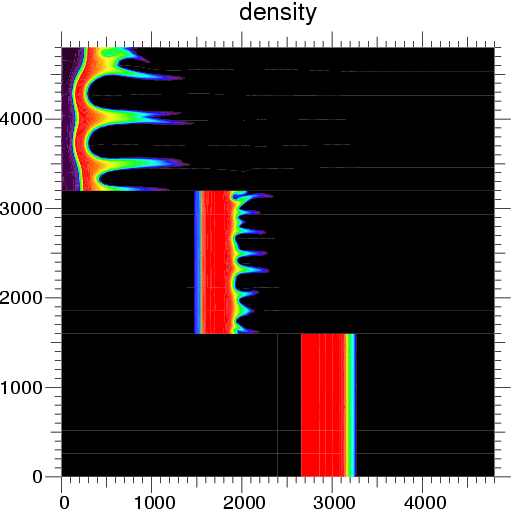 Radius (m)
2D yield for a DT target ~ 350 kJ (70% of 1D)
The magneto-Rayleigh Taylor instability is a big concern for this concept
The lower opacity of beryllium at 6.151 keV allows us to take penetrating radiographs of the liner implosions
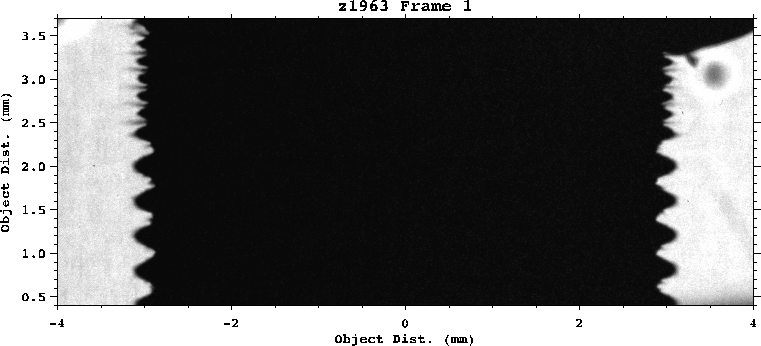 High opacity of Al means that we only see the edge of the liner
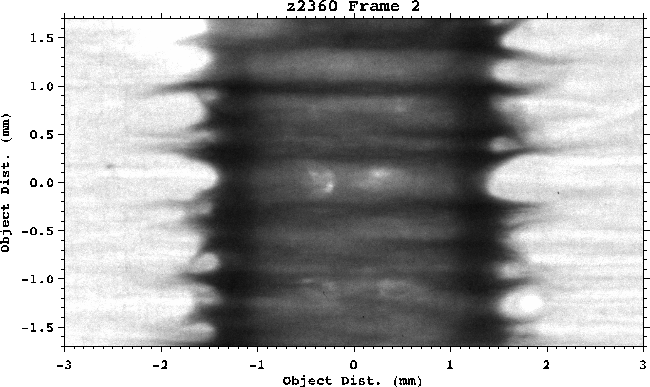 Lower opacity of Be means that we can see through the liner and the “spikes” show up as dark bands
Machining of beryllium targets is done at General Atomics in La Jolla, CA
We’ve done stability experiments on Be liners at higher radial convergence
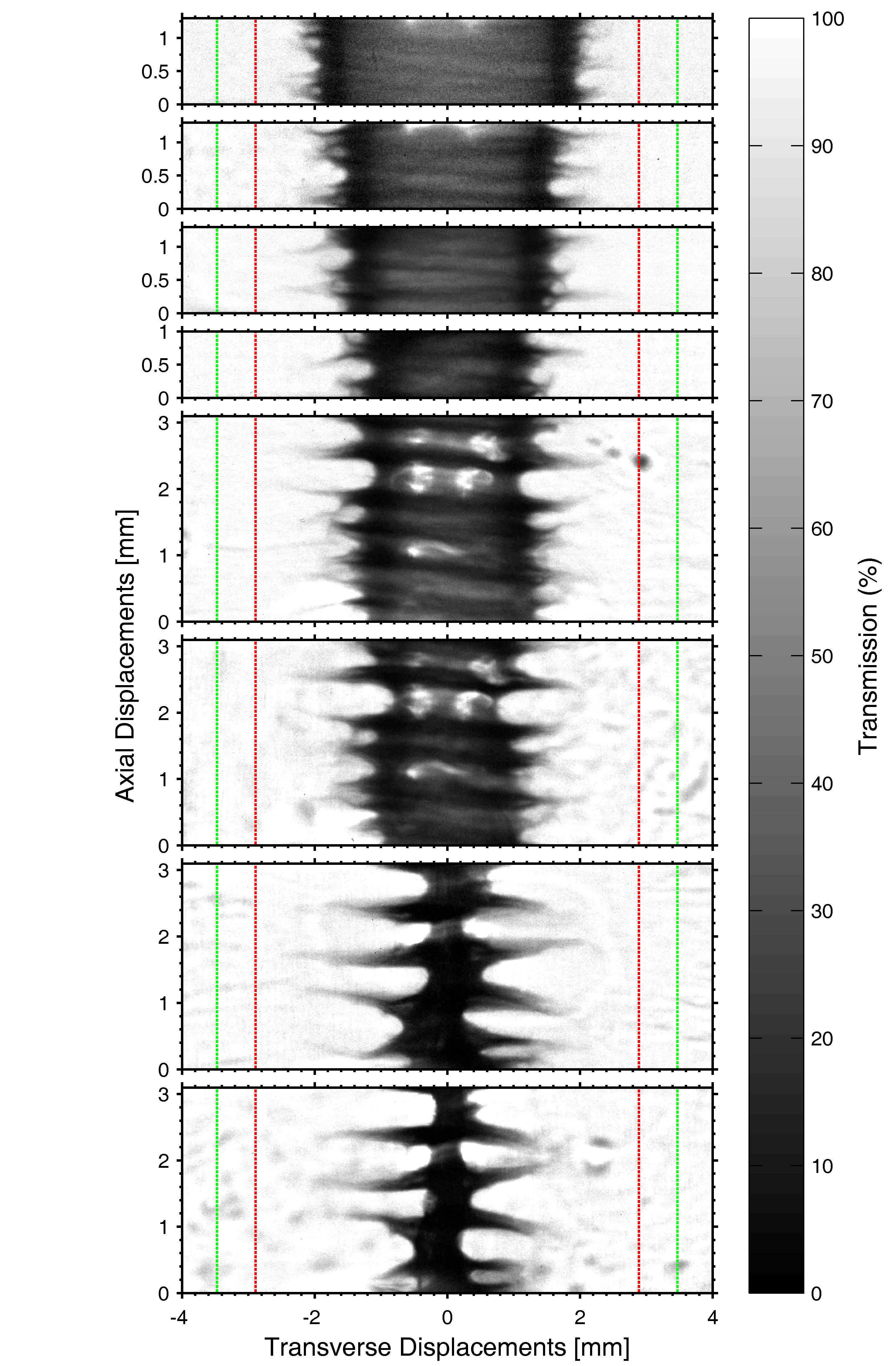 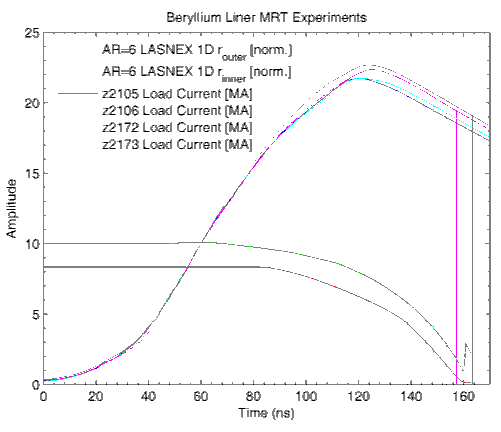 AR=6:
router,0 = 3.47 mm
rinner,0 = 2.89 mm
How does the 2D correlation emerge?
12
MagLIF-relevant beryllium liner implosion data was collected and is actively being used to benchmark our modeling tools
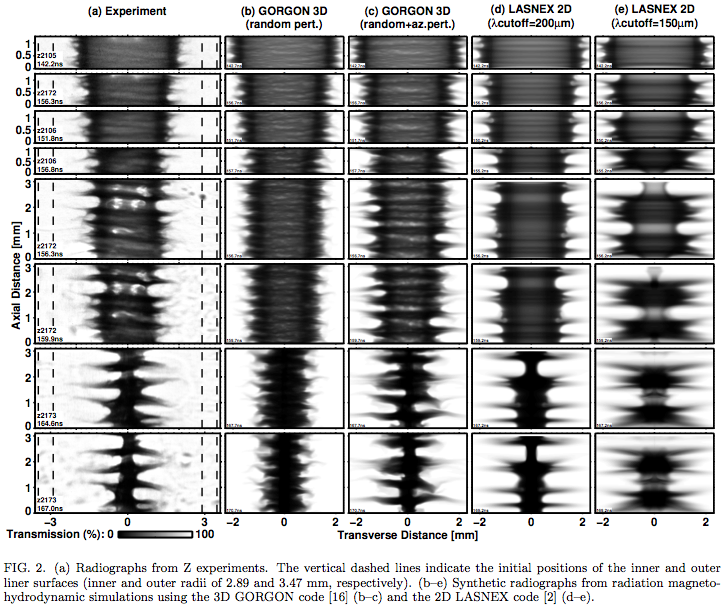 R.D. McBride et al., Phys. Rev. Lett. 2012; APS-DPP invited talk in October
Recent studies examined a thin Al sleeve inside a Be liner to study the integrity of the inner surface
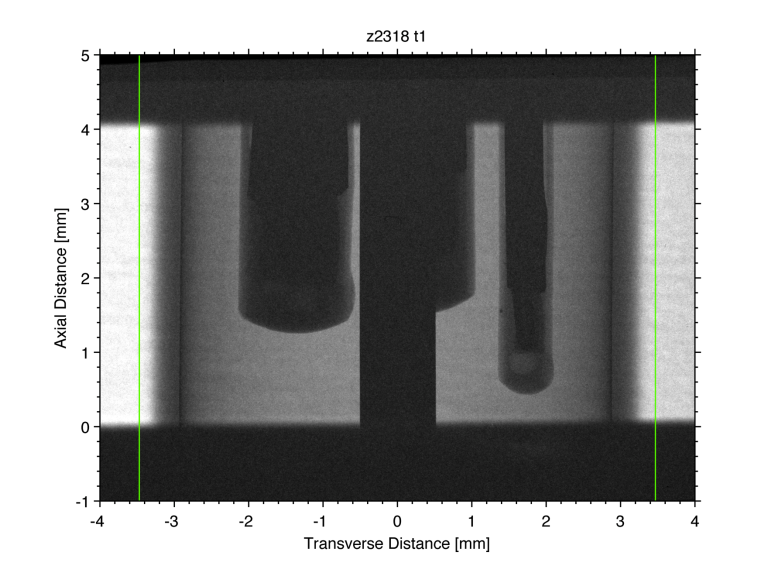 Recent studies examined a thin Al sleeve inside a Be liner to study the integrity of the inner surface
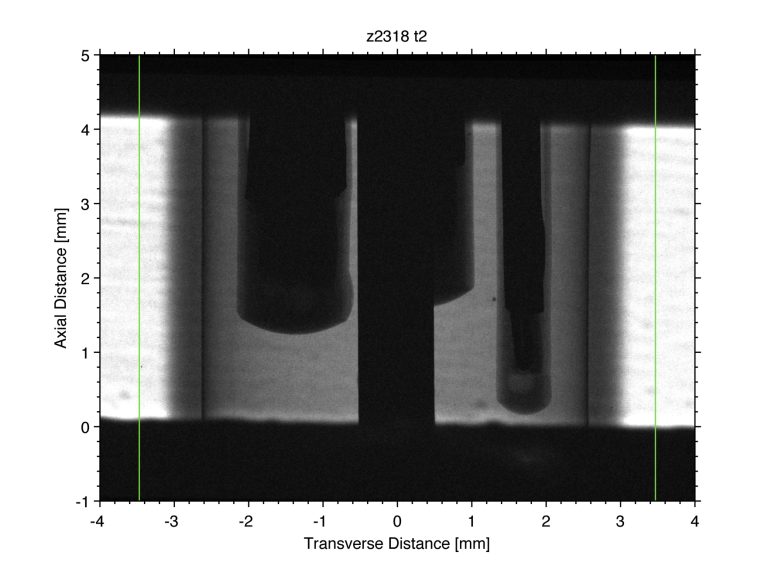 Recent studies examined a thin Al sleeve inside a Be liner to study the integrity of the inner surface
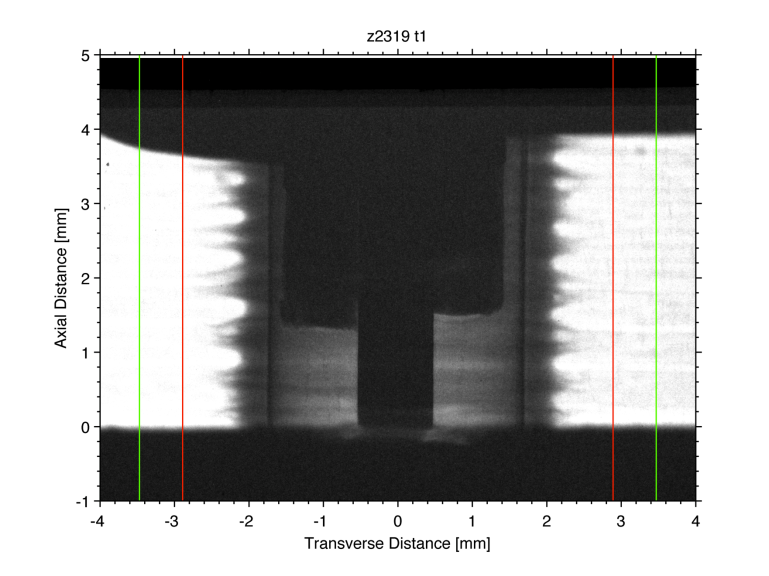 Recent studies examined a thin Al sleeve inside a Be liner to study the integrity of the inner surface
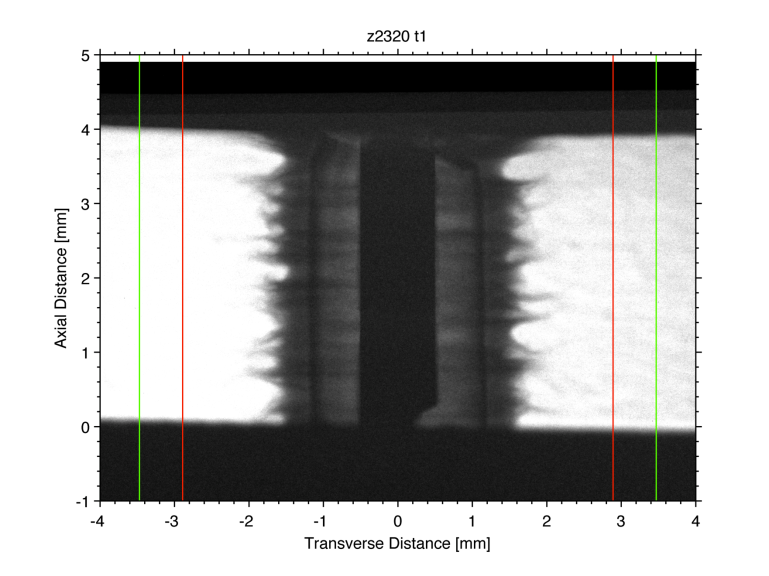 Recent studies examined a thin Al sleeve inside a Be liner to study the integrity of the inner surface
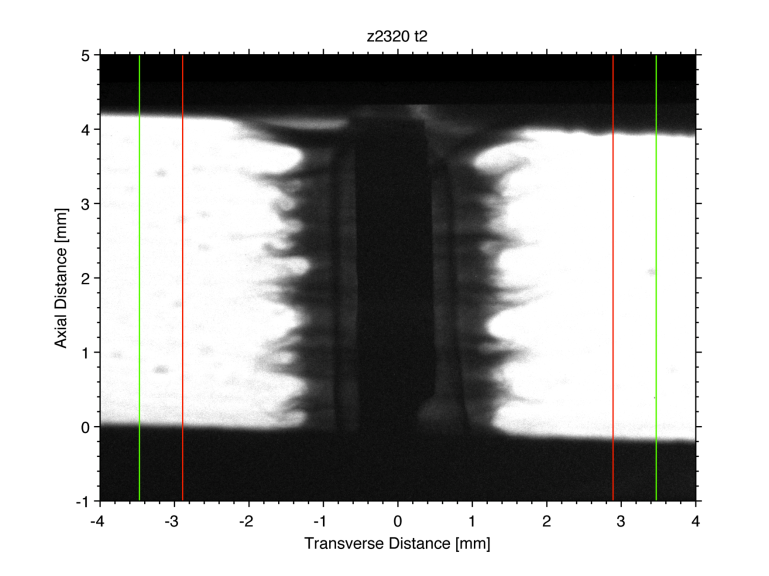 Recent Z experiments have examined 
how the target compresses
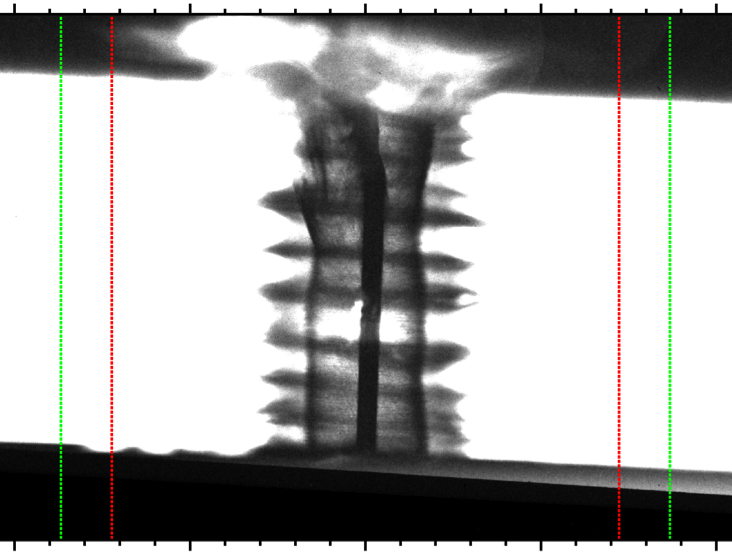 Wall
Perturbed 
Outer Surface
Liner 
Initial
Radius
Intact
Inner 
Surface
MagLIF Goal 
~ 200 microns
(2 human hairs)
Successful compression of a MagLIF liner observed to convergence ratio 5
12/5/12
19
An 8 mF, 15 kV, 900 kJ capacitor bank is being installed on Z to drive the coils
The SITF Testbed in Bldg. 970
Two identical units (repurposed from ion beam facilities) allows for high-fidelity surrogacy testing in separate test facility
We believe 900 kJ is enough to meet our short and long term goals (30 T)
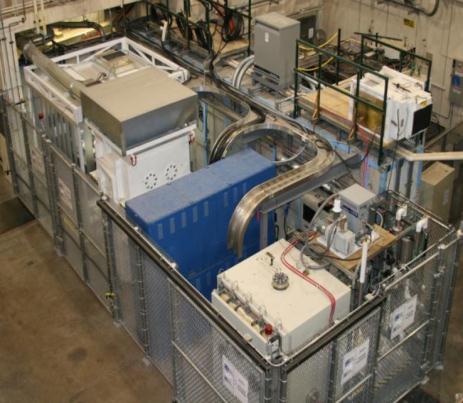 Magnetic Coil Testbed (MCTB)
1st 900kJ Capacitor Banks
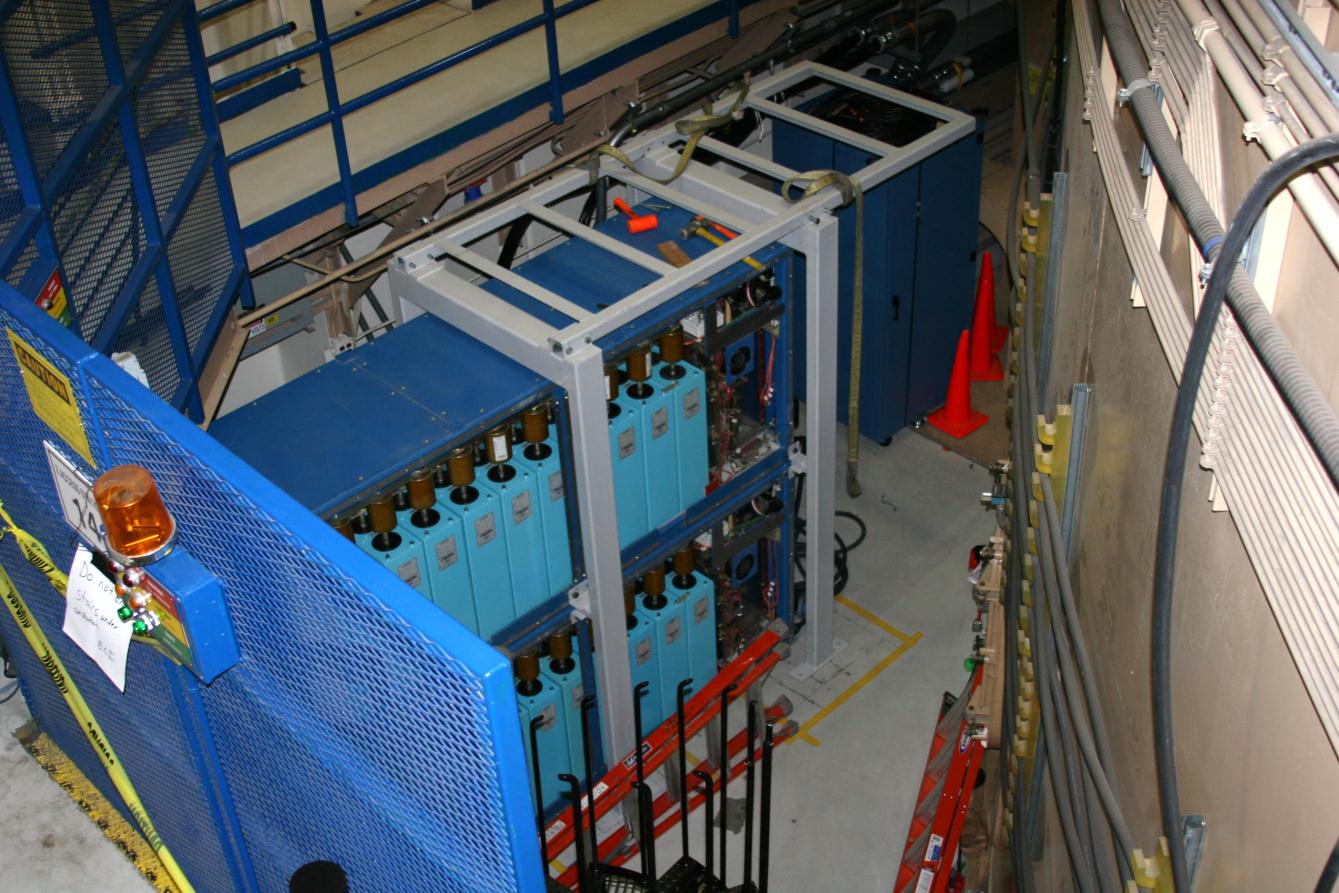 Surrogate Vacuum Chamber (SVC)
Commissioning of coils in the Z chamber to begin in January
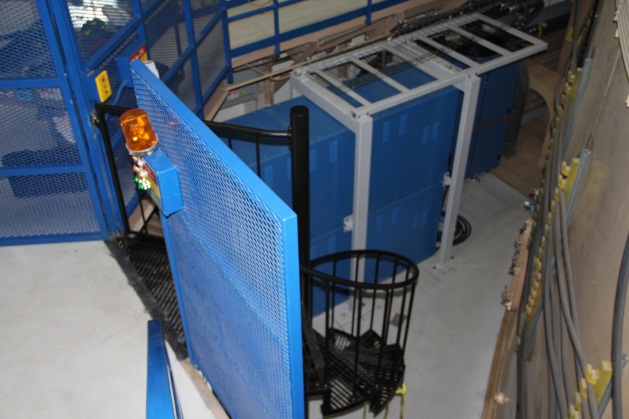 Photo of capacitor bank w/o covers; with covers
D.C. Rovang et al., see http://www.sandia.gov/pulsedpower/maglifpres/Agenda.html
Preheating experiments using the 2w Z Beamlet laser will begin soon
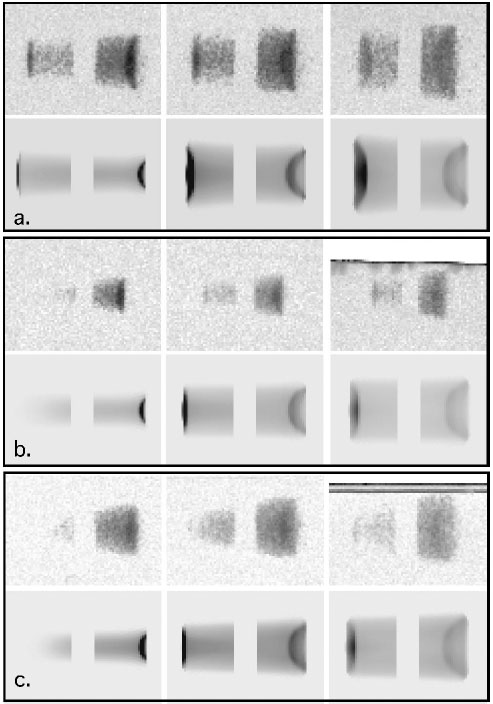 Prior work* found agreement between experiments and Hydra simulations assuming classical absorption of 2 for ne/ncr ~ 0.05 to 0.15 gasbag targets on the HELEN Laser
2 beam
0.08 ncr
gas
polyimide membrane
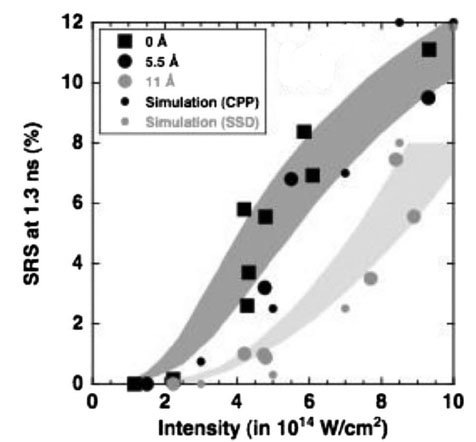 0.12 ncr
Other work** showed efficient coupling of 2 to 0.13ncr gasbag plasmas at intensities <3x1014 W/cm2, even without beam smoothing
0.16 ncr
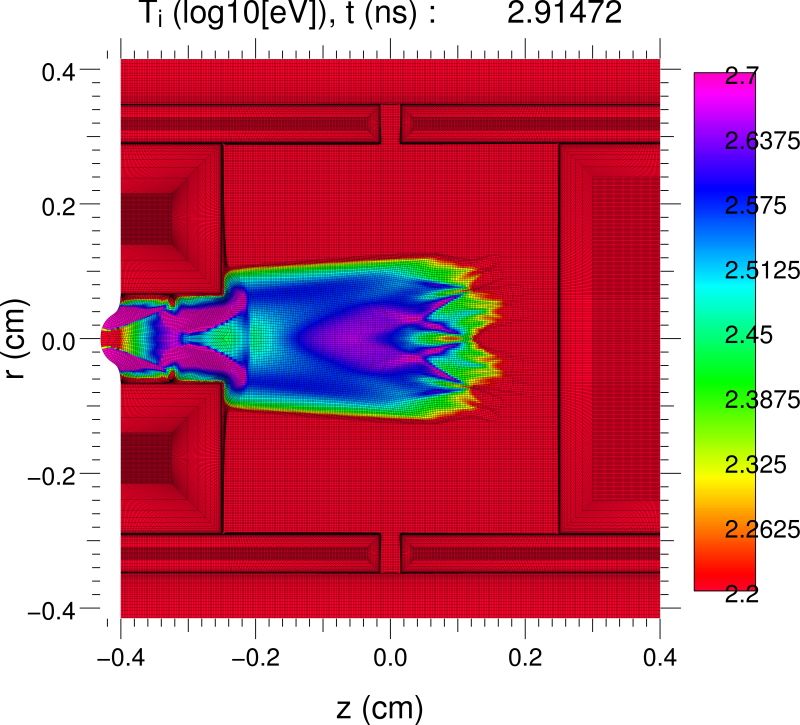 Standalone preheat experiments on Z in January using 2 kJ from ZBL will be used to test our HYDRA predictions for the level of plasma heating. We are also looking at the possibility of OMEGA experiments to study plasma lifetimes in the presence of a magnetic field.
* N.B. Meezan et al., Phys. Plasmas (2004); ** J.D. Moody et al., Phys. Plasmas (2009).
Next Steps for MagLIF concept
Initial experiments with an external magnetic field are scheduled for February, 2013.

Laser preheat experiments will also be performed in February, 2013.

Initial integrated experiments with both laser preheat and Bz will be performed next July.

Integrated experiments with full capability (laser and Bz) will take place in CY14/15.

 If successful we will examine what it would take to pursue experiments with Tritium.
22
Calculations indicate yields > 1GJ are possible with MagLIF targets at currents of 60 MA
Laser beam
Al with cryo
Be with cryo
Be no cryo
heated gas
Yield   (MJ/cm) or Gain
Axial distance
Cryogenic DT
unheated gas
BQ
Metal liner
Drive current
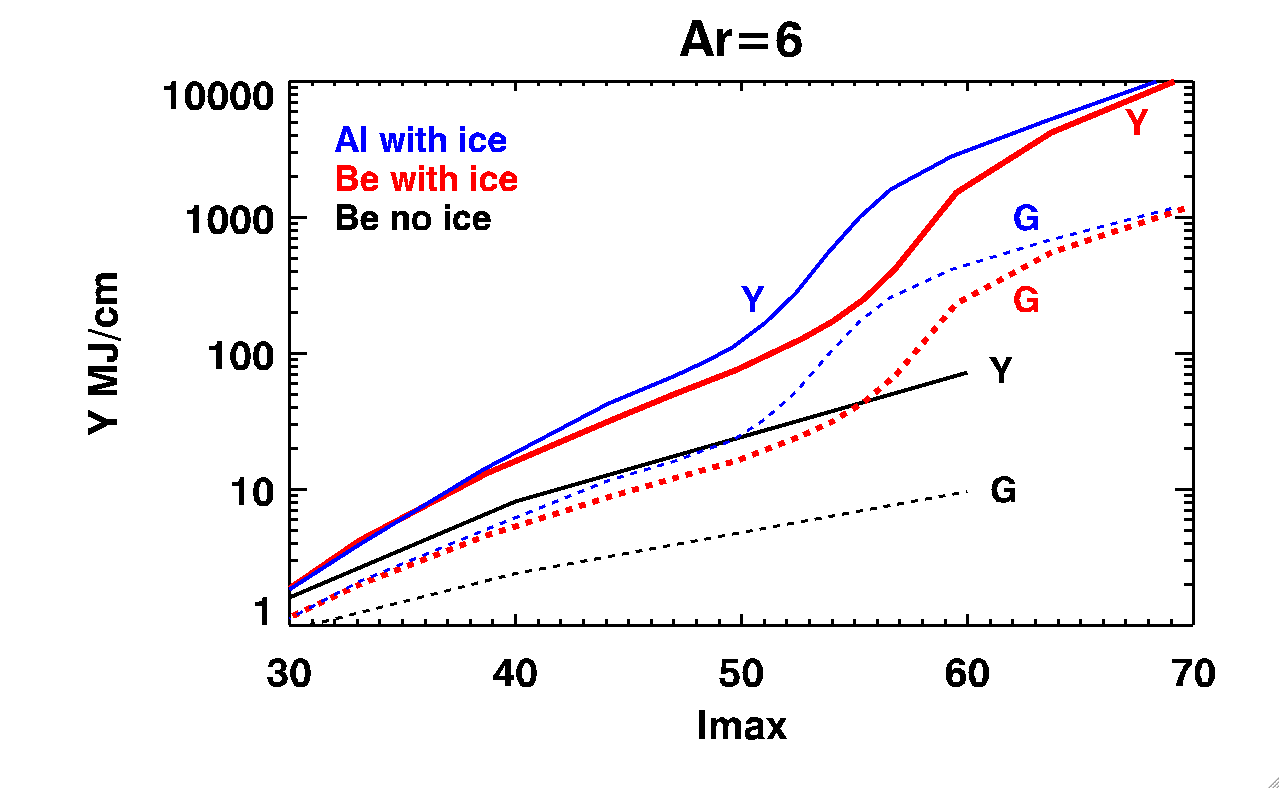 Radius
Peak current (MA)
*S.A. Slutz and R.A. Vesey Physical Review Letters 108, 025003 (2012)
The Linear Transformer Driver (LTD) is the most fundamental advance in pulsed power since the invention of the Marx generator in 1924
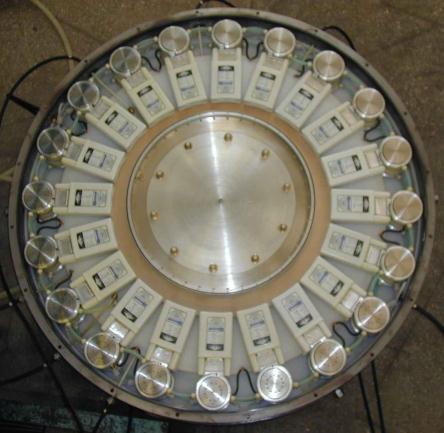 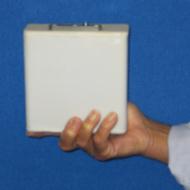 An LTD consists of :
Capacitors

Switches

Magnetic cores
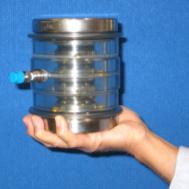 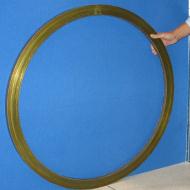 An LTD Cavity is the building block of SPARC
SPARC-Z= 5400 cavities
24
SPARC-Z would be an 800-TW, 63MA, 50 m diameter pulsed-power accelerator.
Pg = 830 TW
Vstack = 16 MV
Iload = 63 MA
Eradiated = 20 MJ
= 15%
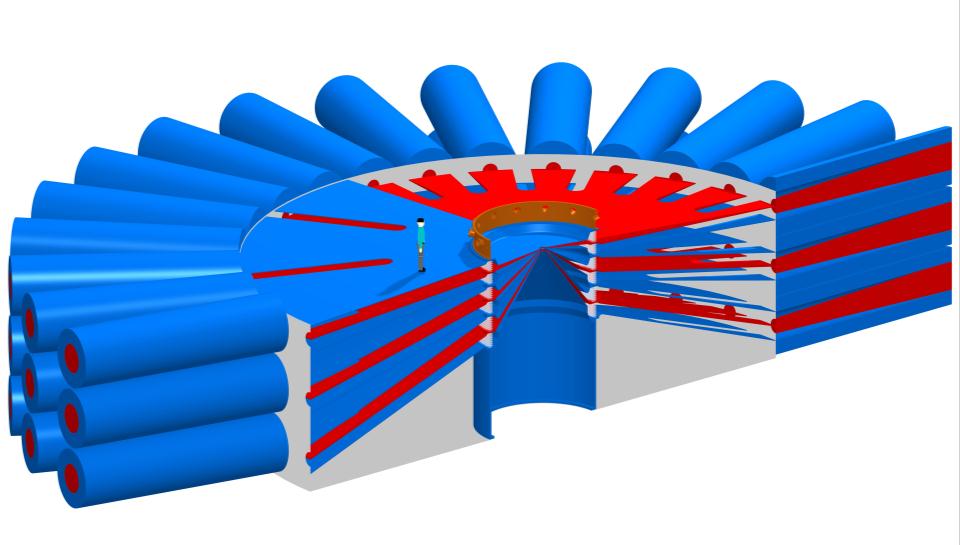 implosion = 110 ns
Eg = 130 MJ
Lvacuum = 20 nH
diameter = 50 m
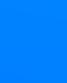 magnetically insulated transmission lines (MITLs)
vacuum-insulator stack
water-insulated radial-transmission-line impedance transformers
linear-transformer-driver (LTD) modules (90 total)
[Speaker Notes: Minor changes to the references.]
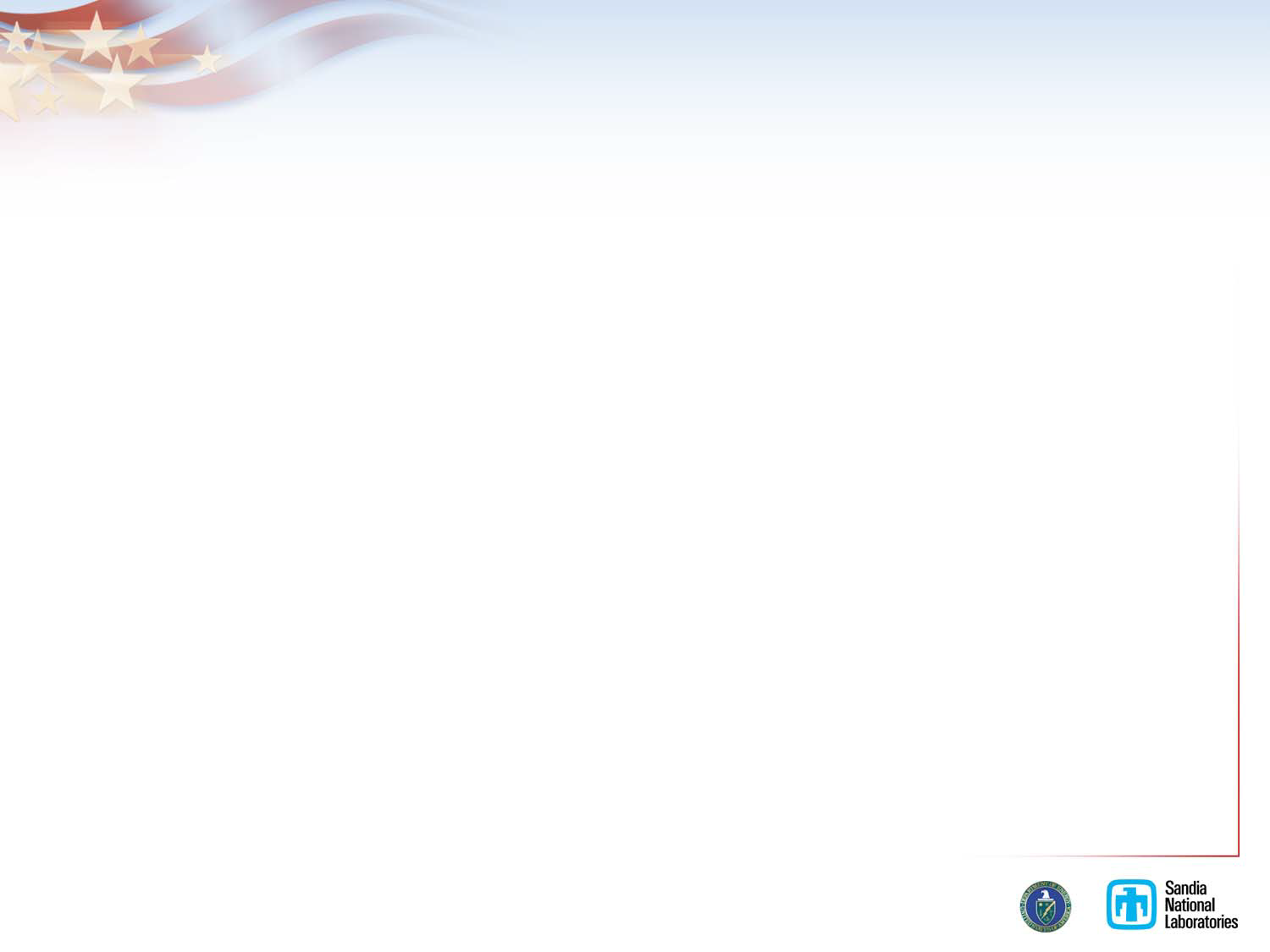 A fully automated proof-of-principle facility provides the first test of defined RTL requirements
Fully engineered prototype facility		
~10 second cycle time	
>10,000 cycles 			
Compatible with IFE facility concept
MITL vacuum/power-flow continuity
Pre-pumped MITLs
Extended transmission lines or fast 
     closure valves for high-yield standoff
Small-scale (~1/5) prototype
Ease of maintenance
Rapid modifications and retrofits
Compatible with LTD architecture
High-rep-rate pulsed power testing
Repetitive electrode conditioning studies; increased efficiency
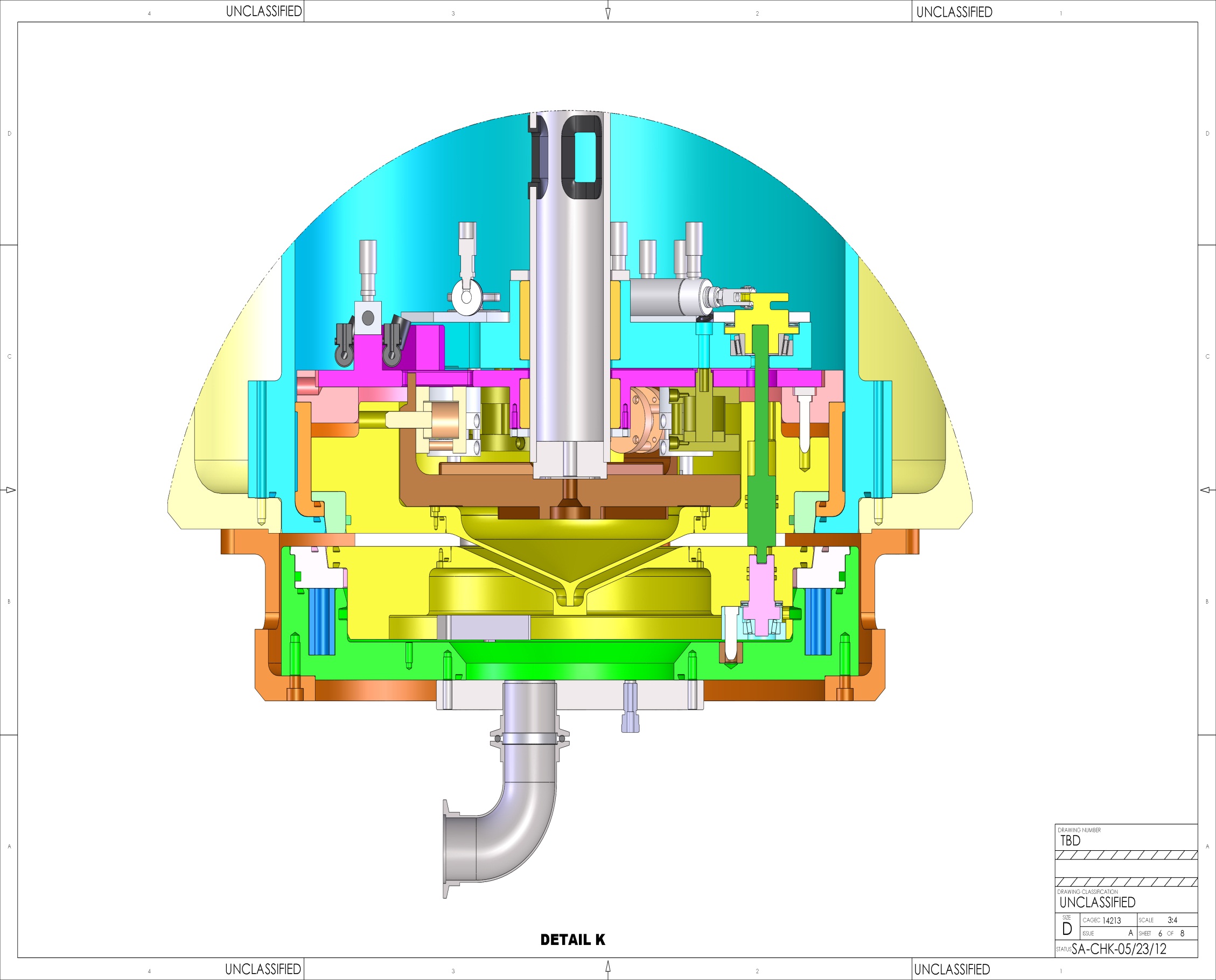 Summary
Pulsed power is an efficient, cost-effective way to create matter at high energy densities


Magnetically driven implosions offer a path to coupling much higher fractions of the driver stored energy to fusion fuel


Magnetized Liner Inertial Fusion (MagLIF) offers a near term chance for testing our understanding of magnetically driven implosions. 


Experimental data on the Magneto-Rayleigh Taylor instability is promising, we hope to begin integrated MagLIF testing in 2012.


A high-yield (GJs), high-gain (>500) MagLIF design is under development. Much of the relevant physics can be tested on Z.